Negotiating Transformative Agreements – Standards and Variation, Achievements and Challenges
Dr. Hildegard Schäffler, Bavarian State Library, Munich
openCost Conference Regensburg
9 Oct 2024
Transformative Agreements - Facts and Figures
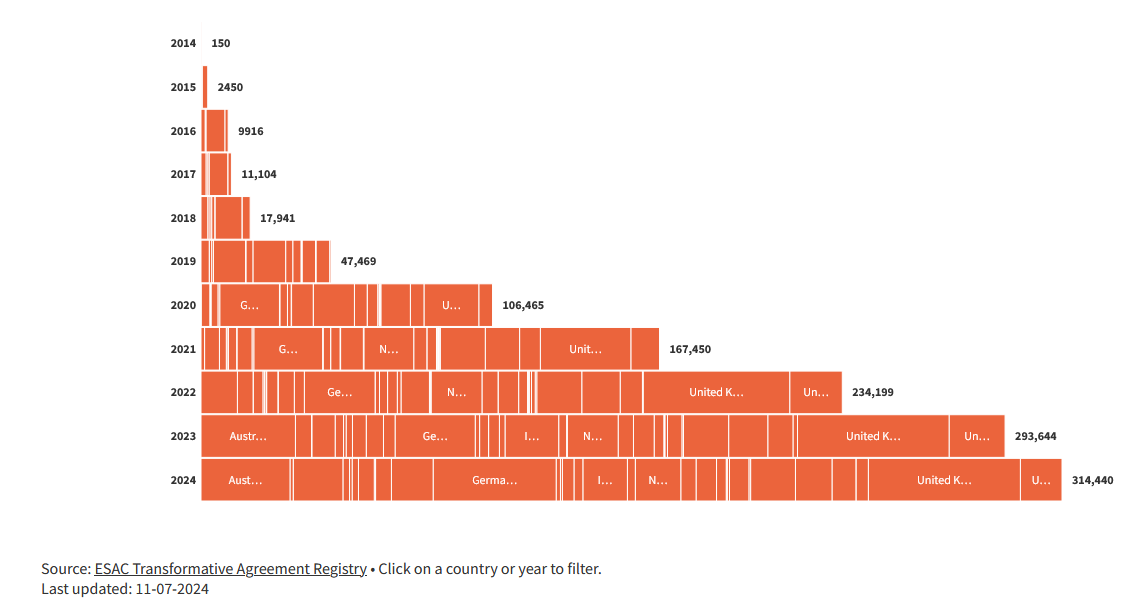 ESAC Transformative Agreement Registry (Oct 2024)
543 current agreements (of 1093 agreements listed since 2014)
Approx. 326,000 OA publications in 2024
58 publishers
69 countries
https://esac-initiative.org/about/transformative-agreements/agreement-registry/
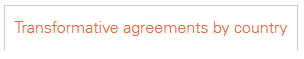 2
The Situation in Germany
ESAC Transformative Agreement Registry (Oct 2024)
64 current agreements (of 128 agreements listed since 2015)
Approx. 45,700 OA publications in 2024
33 publishers
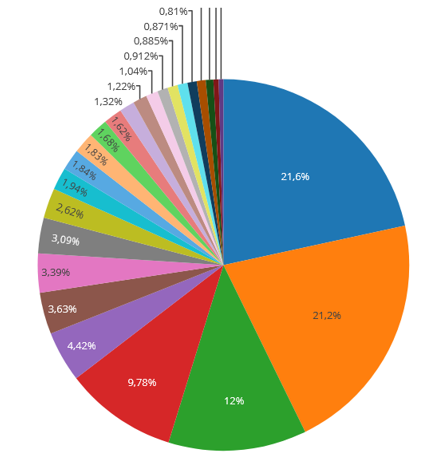 Article publications of German institutions (2020 – 08/2024); Source: https://open-access-monitor.de/publications
A substantial share of article publication in Germany is covered by transformative agreements.
Negotiations are mainly led by
the DEAL Consortium for Elsevier, Springer Nature and Wiley (https://deal-konsortium.de/)
an expert group of independent negotiators, representing (regional & other) consortia, organised in the Forum 13+ group (https://forum13plus.de)
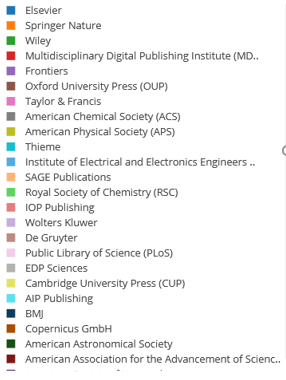 3
Standards and Evaluation Tools
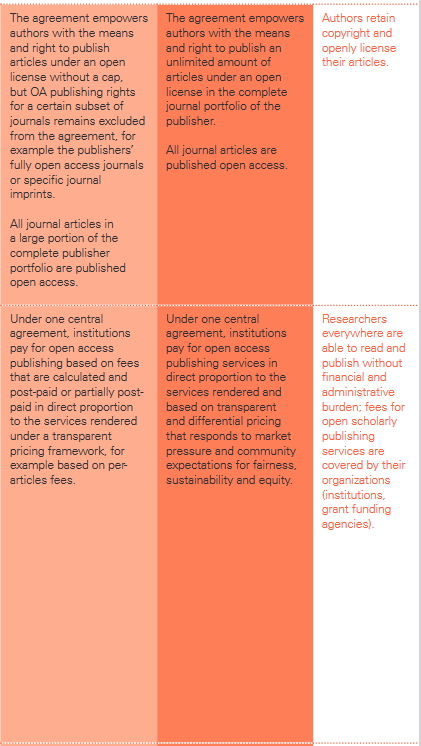 ESAC Reference Guide to Transformative Agreements
https://esac-initiative.org/wp-content/uploads/2023/03/ESAC_Reference_Guide_to_TAs.pdf
„Forum 13+“-Spektrum zur Bewertung von Open Access-Transformationsverträgen und Verlagsangeboten
https://publications.goettingen-research-online.de/bitstream/2/99900/1/Forum13Plus_Spektrum_Okt2021_final.pdf
Adapted version included in ESAC Reference Guide (“How transformative is it”)
“For each transformation driver, the spectrum starts (at the left) with the overarching negotiation objective, contrasted by a description of conditions under the subscription paradigm. The spectrum then progresses through different agreement iterationstoward the envisioned characteristics of an open scholarly publishing paradigm.” (ESAC Reference Guide, p. 16; Version March 16, 2023)
Pampel, H. et al. (2022): Recommendations for transformative journal contracts
https://www.transform2open.de/ressourcen/empfehlungen-fuer-transformative-zeitschriftenvertraege/kriterien-criteria-criteres
4
How transformative is it?
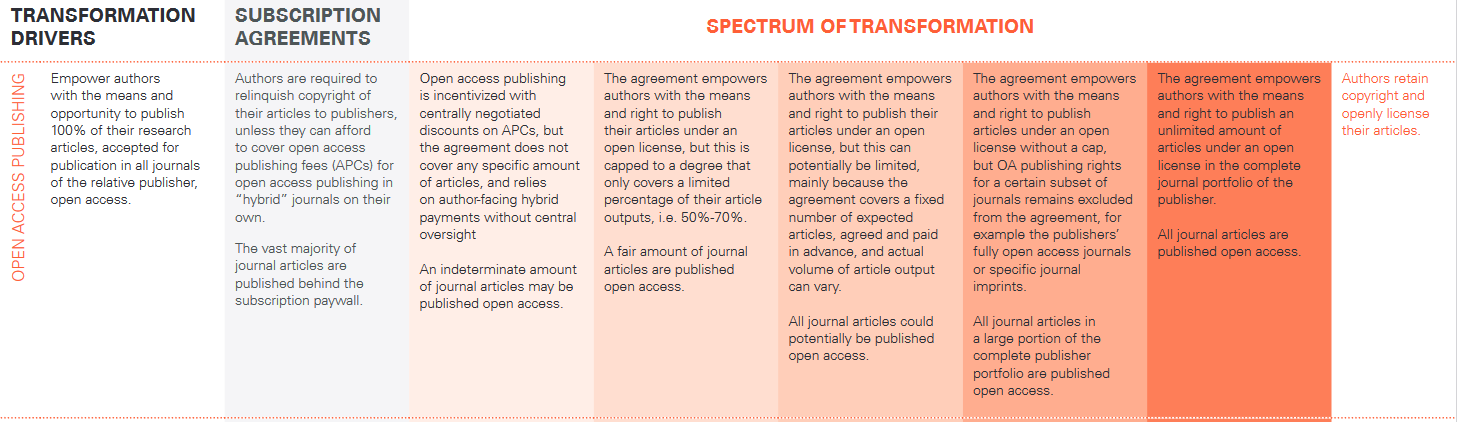 ESAC Reference Guide to Transformative Agreements, p. 17; Version March 16, 2023
5
Types of Transformative Agreements (Journals and Beyond)
6
Some Negotiation Parameters (P&R Journal Agreements)
7
Some Negotiation Parameters (P&R Journal Agreements)
8
Internal Cost Allocation in a Consortium (P&R Journal Agreements)
9
How Transformative is it?
“Working in tandem with other efforts to support a multiplicity of venues for the open dissemination of research, transformative agreements are a temporary and transitional framework for institutions to convert the resources currently spent on journal subscriptions into funds to support sustainable OA business models, [….].” (https://esac-initiative.org/market-watch/)
10
Thank you very much for your attention!
11
openCost Conference Regensburg
9 Oct 2024